THE ITALIAN FLAG
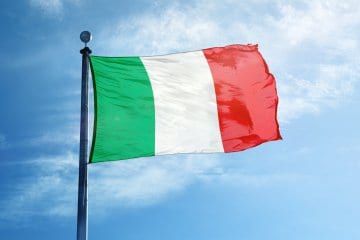 ARTICLE 12 OF THE ITALIAN CONSTITUTION:
The flag of the Republic is the Italian tricolour: green, white and red, with three vertical bands of equal size
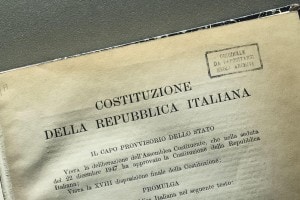 THE BIRTH OF THE FLAG:
The flag was born the 7° of January,
in 1797 in a city called Reggio Emilia
THE TRASFORMATION OF THEFLAG OVER TIME:
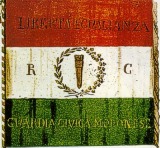 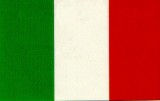 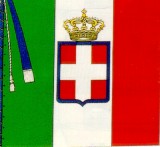 

today
in 1847
in 1797
The Napoleonic era
The Italian Risorgimento
THE MEANING OF THE COLOURSOF THE FLAG:
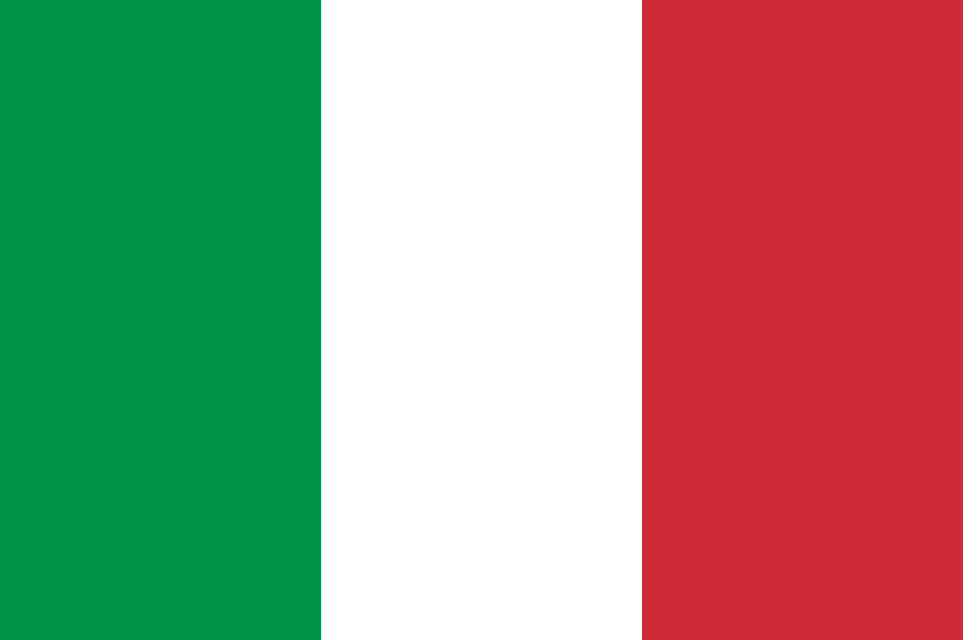 WHITE
RED
GREEN
HOPE
FAITH
LOVE
PHOTOS TAKEN FORM
«GOOGLE PICTURES»